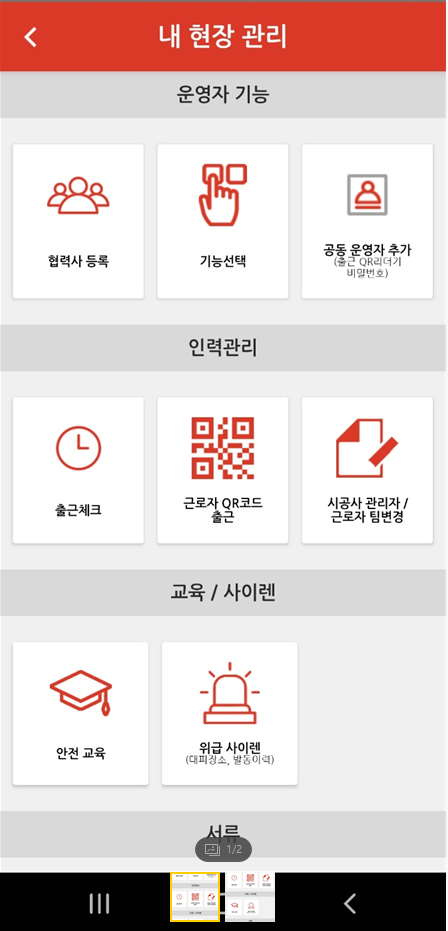 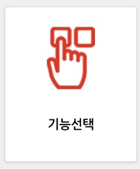 '문구‘ 추가
(위험치워줘)
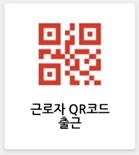 근로자 출근
QR 리더기
'문구‘ 변경
[ 3/29일 본사시스템 수정사항 ]
[ 오류 내용 ]
1. '미확인근로자’ 리스트 안나옴
2. '미확인근로자‘ 숫자 다름
3. '조치결과‘ 날짜 오류(?), 숫자 오류(?)
[ 본사시스템 ]
id: samwhan1
pw: samwhan1
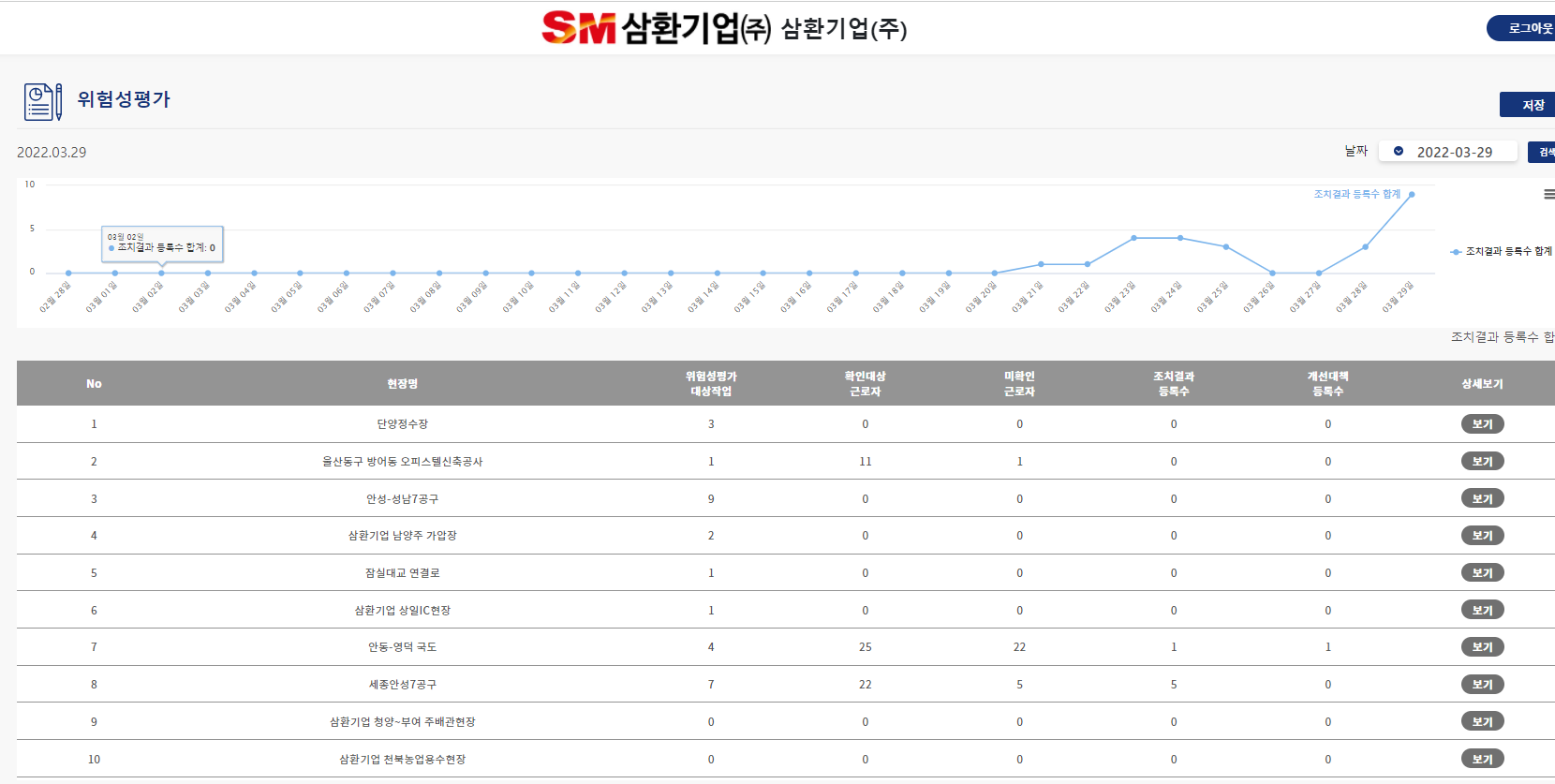 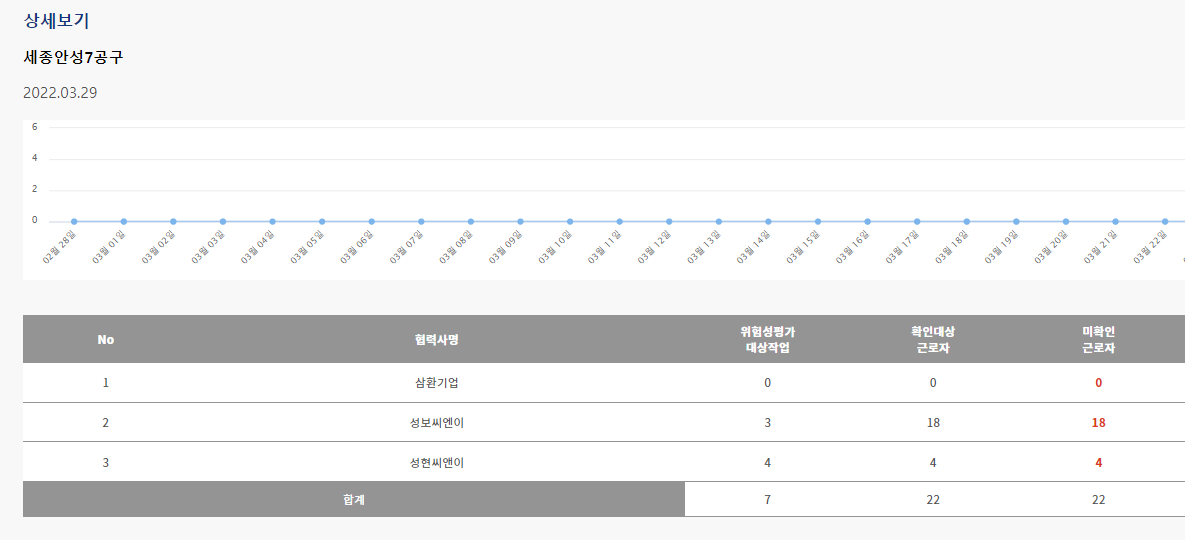 1. 미확인근로자 리스트 안나옴
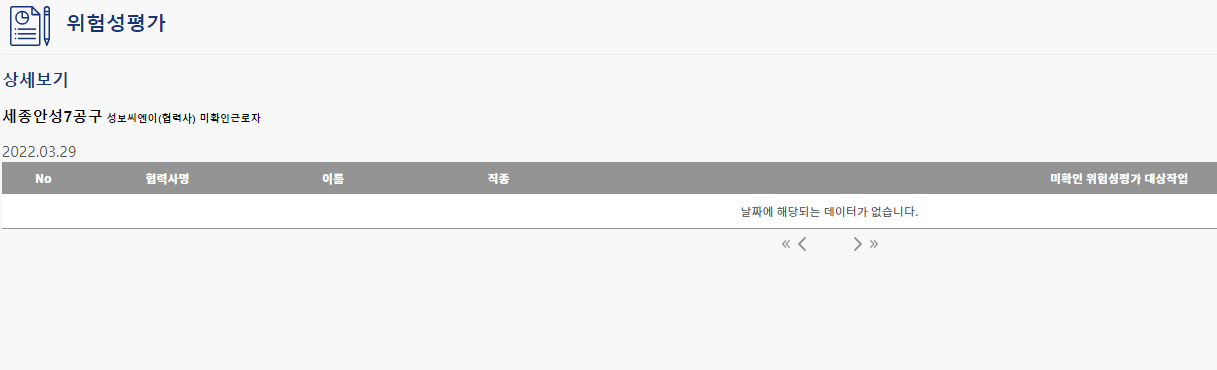 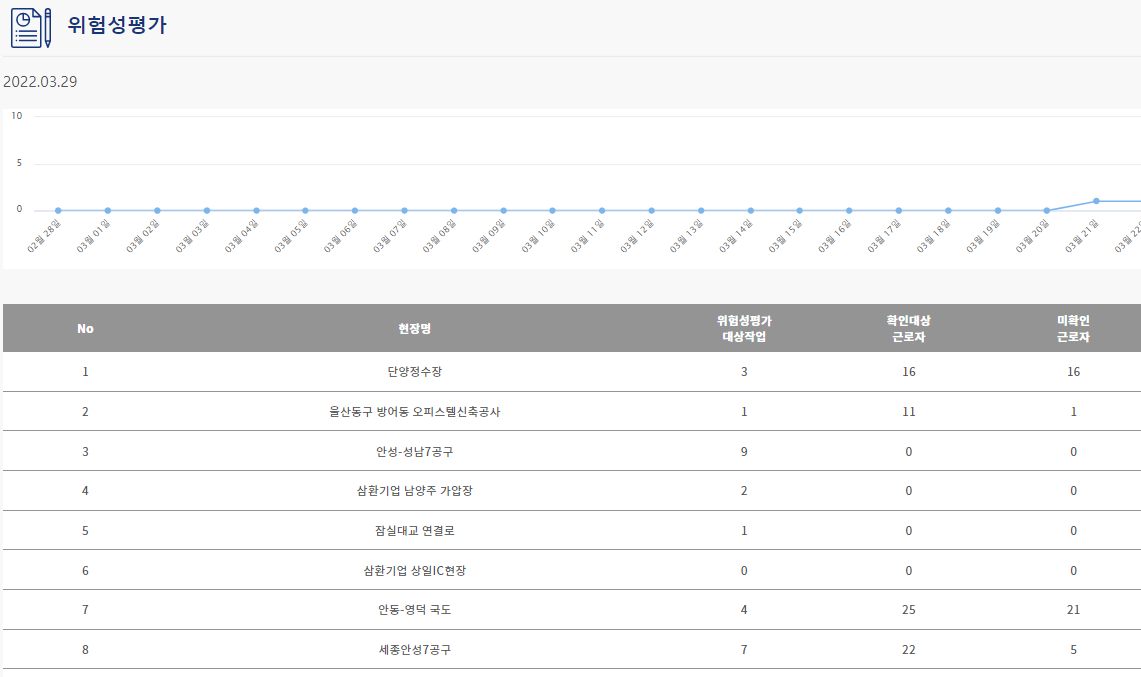 2. '미확인근로자‘ 숫자 다름
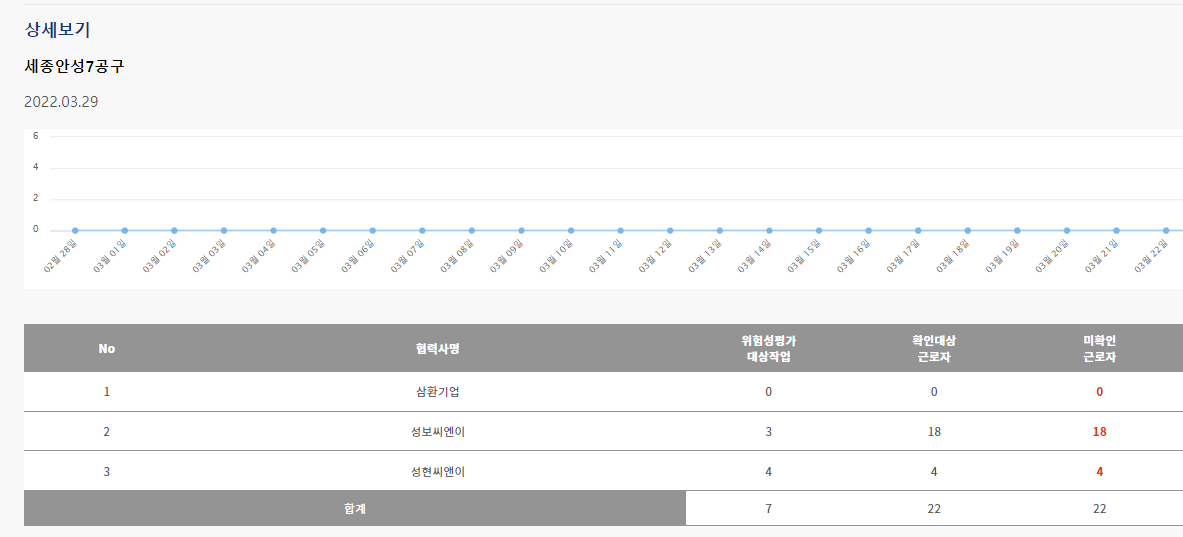 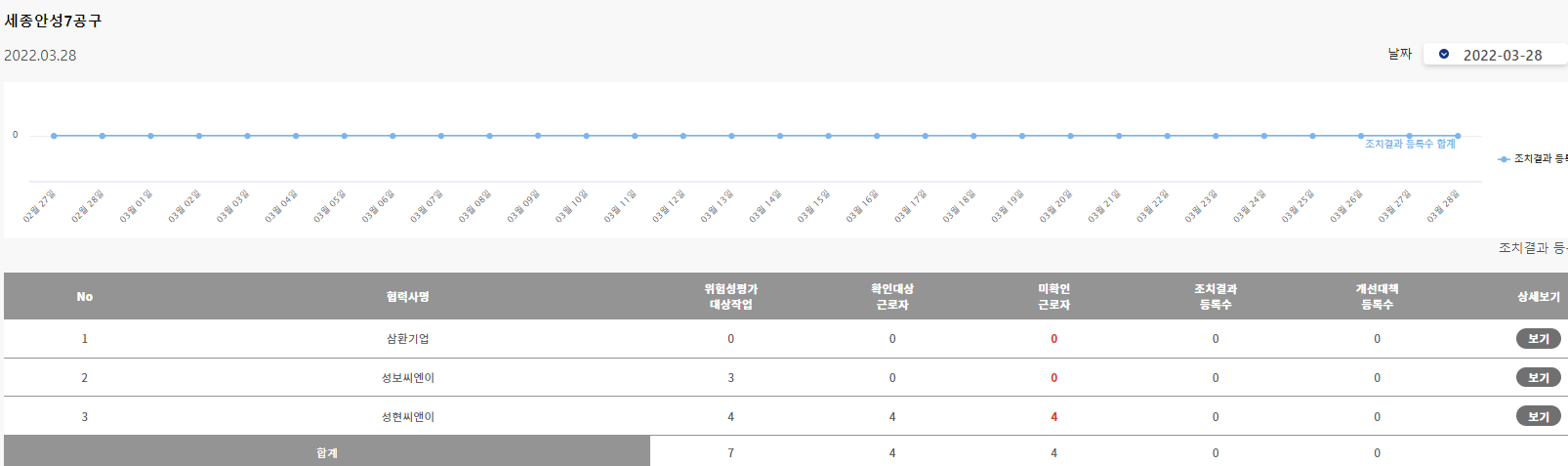 3. '조치결과‘ 날짜 오류(?), 숫자 오류(?)
28일 '상세보기'를 보면
  -> 조치결과 등록수 : 2개
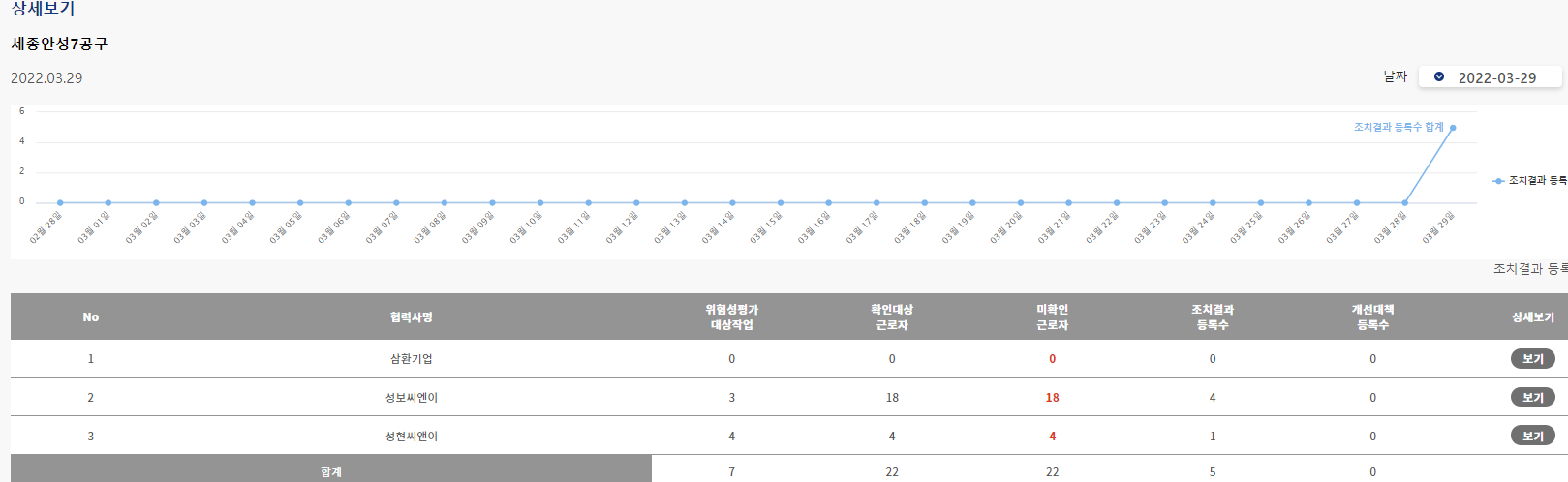 29일 '상세보기'를 보면
  -> 조치결과 등록수 : 0개
   -> 현장에서는 오늘 조치결과 등록을 했다고 함